Hello Year 2, 
I am currently on holiday on the Isle of Coll in Scotland, there are so many exciting things to do here.  First I travelled to the island by a gigantic, white ferry. Then I arrived at a tiny, peaceful hotel. Did you know that Coll only has one hotel, how amazing is that? The next morning I went for a walk across the gorgeous, silent beach. There weren’t many people around. In the afternoon I walked to the other side of the island. I saw a lot of white, fluffy sheep. I didn’t see many cars because most of the islanders walk because the island is so small. I did see 3 tractors and lots of hairy, scruffy Highland cows. On my way back I saw a tall, ancient castle on a huge, steep hill. Then I saw a very small school, there is only one school on the Isle of Coll. At the end of the day I tucked myself into bed and listened to the pouring rain, I hope the ferry is still going to come tomorrow when I'm on my way home. 

From Miss Greenwood
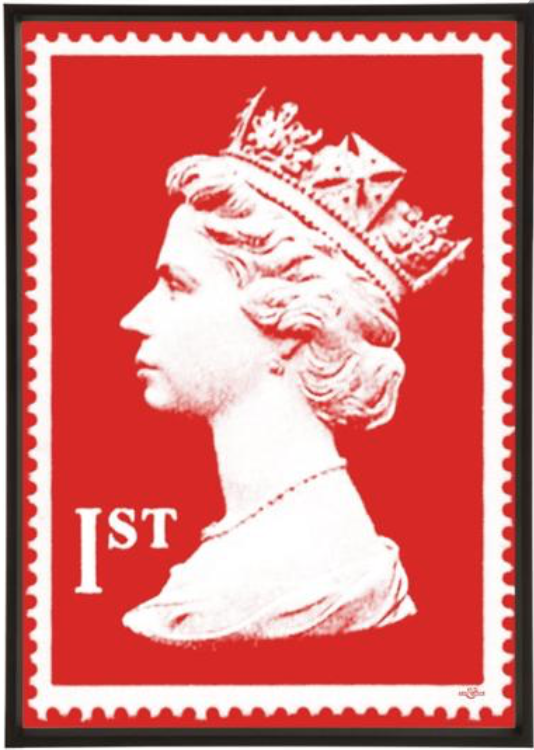 Year 2 Class   Buckstones Primary School
Delamere Avenue 
Shaw 
OL2 8HN
Time openers